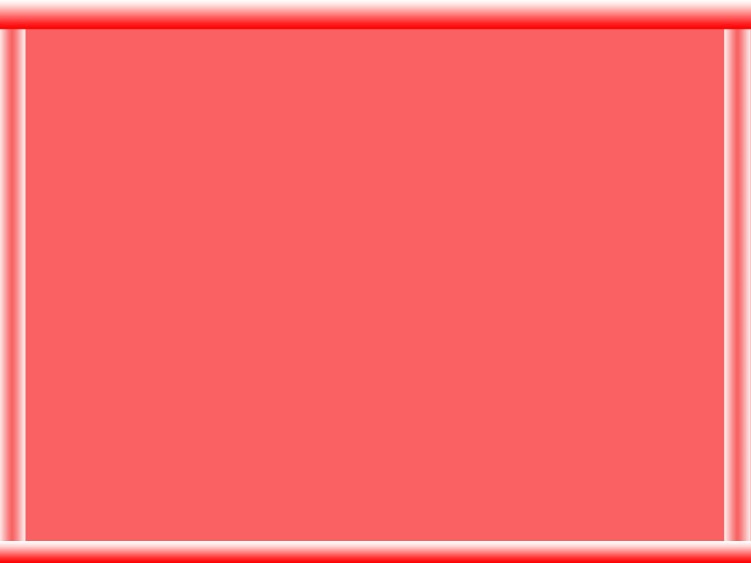 যুক্তিবিদ্যা প্রথম পত্রের দ্বিতীয় অধ্যায়ের প্রথম ক্লাসে তোমাদের
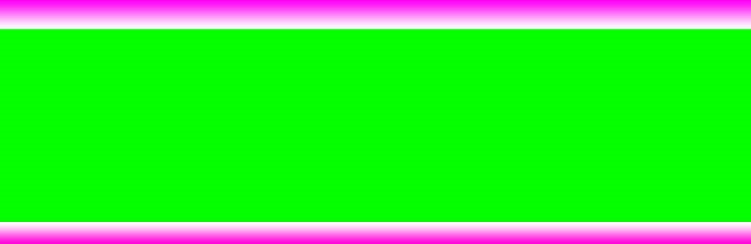 স্বাগতম
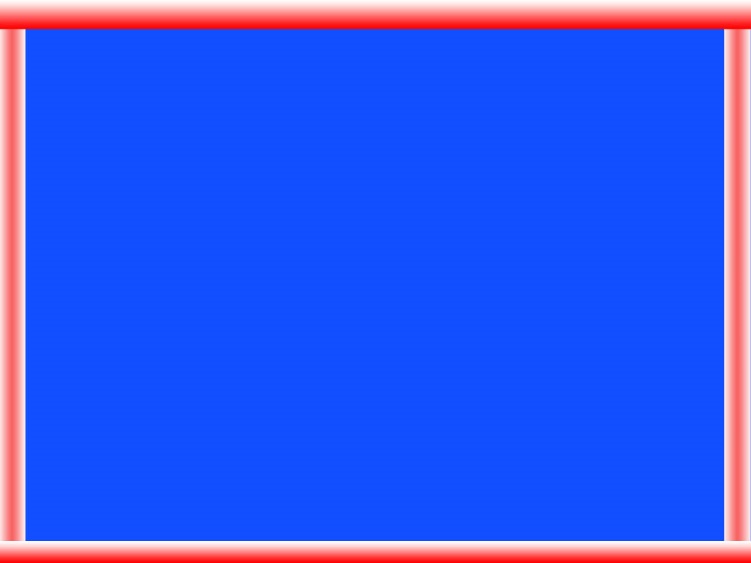 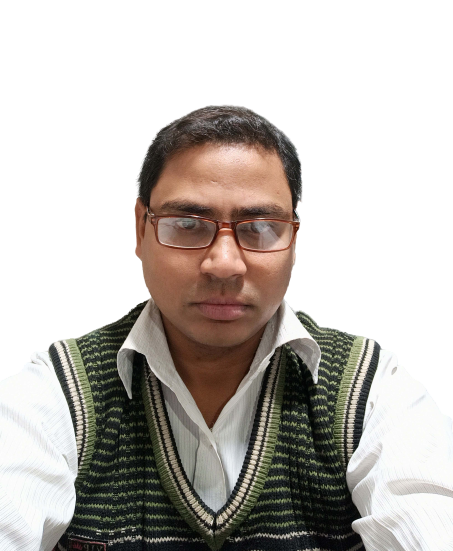 মোঃ আনিছুর রহমান প্রভাষক : যুক্তিবিদ্যাবালারহাট আদর্শ স্কুল এন্ড কলেজ ফুলবাড়ী, কুড়িগ্রাম।
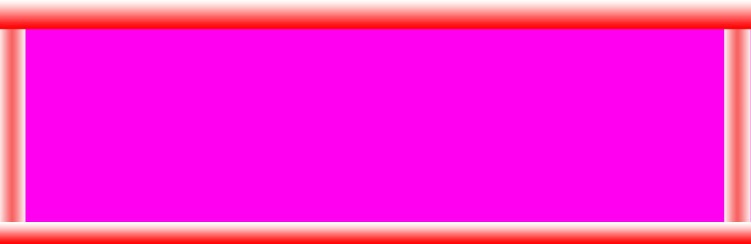 তথ্য সংগ্রহ, কম্পোজ ও এনিমেশন
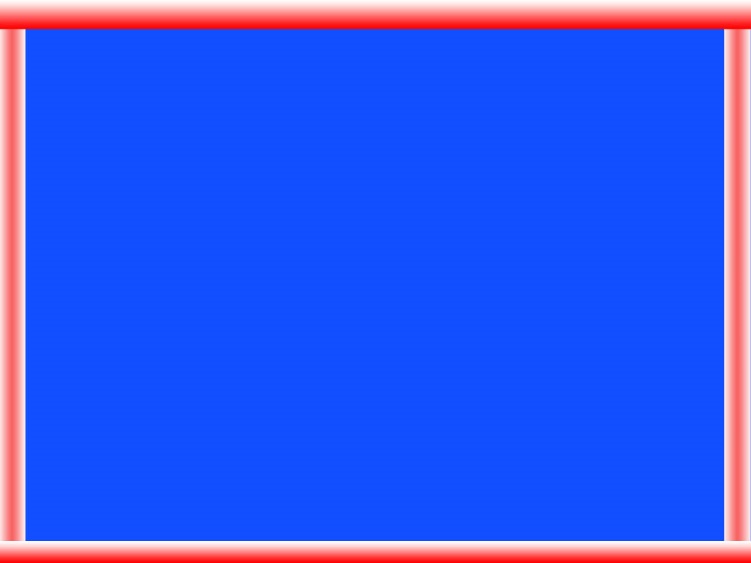 মোঃ আনিছুর রহমান প্রভাষক : যুক্তিবিদ্যাবালারহাট আদর্শ স্কুল এন্ড কলেজ ফুলবাড়ী, কুড়িগ্রাম। মোবাইল -০১৭১০৪৮৮৯৯৮
National Curriculum and Texbook Board (NCTB)
কর্তৃক অনুমোদিত সিলেবাস এর আলোকে রচিত যুক্তিবিদ্যা ১ম পত্রের
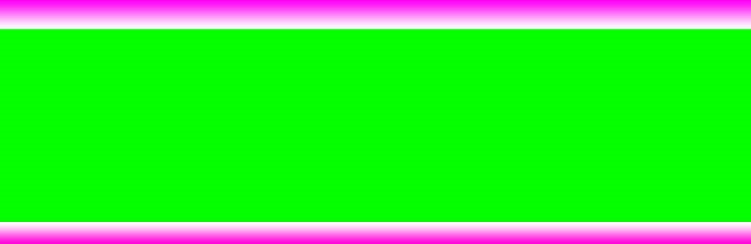 ১১ তম ক্লাস
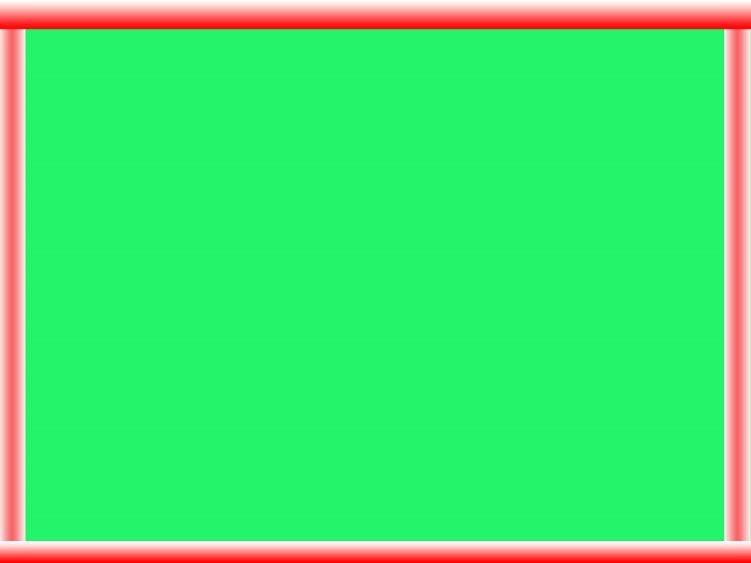 আজকের অধ্যায়
বিশেষ দ্রষ্টব্যঃ  দ্বিতীয় অধ্যায়ে কোন ব্যবহারিক ক্লাস নেই।
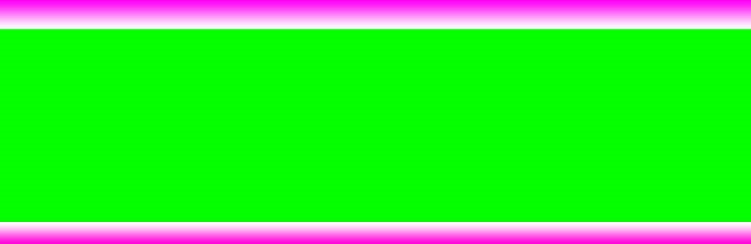 এ অধ্যায়ে মোট ক্লাস হবে ১০ টি
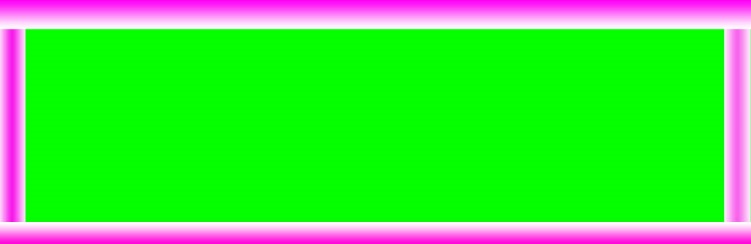 দ্বিতীয় অধ্যায়ের পাঠ পরিকল্পনা
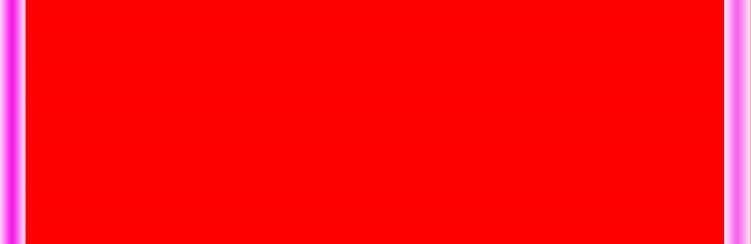 ১.  যুক্তিবিদ্যা ও দর্শন
২.  যুক্তিবিদ্যা ও নীতিবিদ্যা
৩.  ব্যসায় নীতিবিদ্যা  ও যুক্তিবিদ্যা  
৪.  নীতিবিদ্যা  ও যুক্তিবিদ্যা
৫.  পেশাজীবীদের জীবনে যুক্তিবিদ্যা ও নীতিবিদ্যা গুরুত্ব 
৬.  যুক্তিবিদ্যা ও নন্দনতত্ত¡
৭.  যুক্তিবিদ্যা ও গণিত
৮.  যুক্তিবিদ্যা ও কম্পিউটার বিজ্ঞান
৯.  যুক্তিবিদ্যা ও শিক্ষা
১০. বাস্তব জীবনে যুক্তিবিদ্যার প্রয়োগ
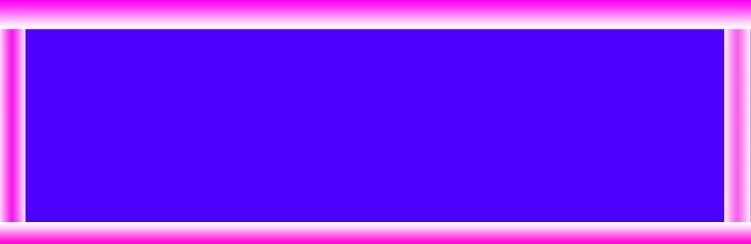 দ্বিতীয় অধ্যায়ের প্রধান প্রধান শব্দসমূহ
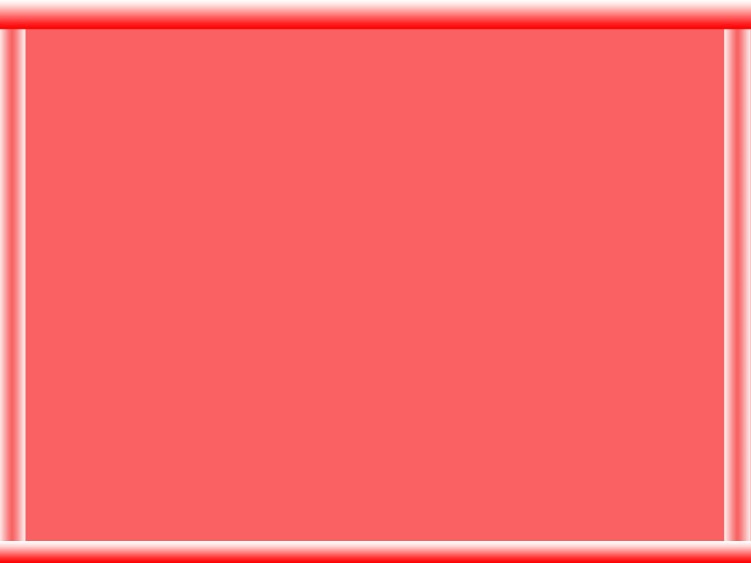 দর্শন
অধিবিদ্যা
জড়
নন্দনতত্ত¡
সারসত্তা
রুপবিদ্যা
শিক্ষা
কম্পিউটার
গনিত
জ্ঞানবিদ্যা
নীতিবিদ্যা
মূল্যবিদ্যা
ব্যবসায় নৈতিকতা
পেশাগত নৈতিকতা
ইন্দ্রিয়গ্রাহ্য
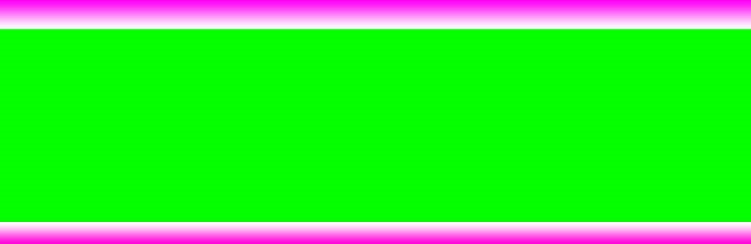 দ্বিতীয় অধ্যায়ের পাঠ এসে আমরা…
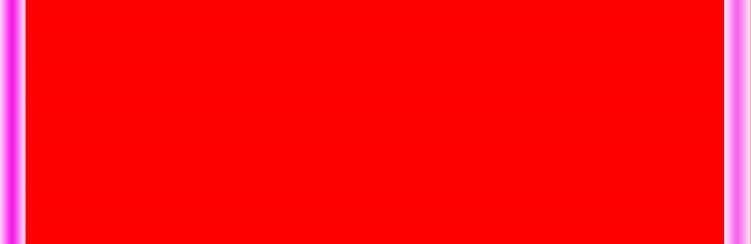 ১. যুক্তিবিদ্যা ও দর্শনের অনুবন্ধ ও প্রয়োগ ব্যাখ্যা করতে পারবো।
২. যুক্তিবিদ্যা ও নীতিবিদ্যার অনুবন্ধ বর্ণনা করতে পারবো।
৩. নীতিবিদ্যা: ব্যবসায় নীতিবিদ্যা ও পেশাগত নীতিবিদ্যায় যুক্তিবিদ্যার প্রয়োগ বিশ্লেষন করতে পারবো।
৪. যুক্তিবিদ্যা ও নন্দনতত্তে¡র অনুবন্ধ তুলনা করতে পারবো।
৫. নন্দনতত্তে¡ যুক্তিবিদ্যার প্রয়োগ বিশ্লেষন করতে পারবো।
৬. যুক্তিবিদ্যা ও গণিতের অনুবন্ধ তুলনা করতে পারবো।
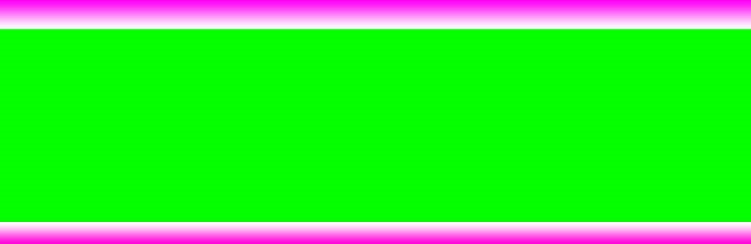 দ্বিতীয় অধ্যায়ের পাঠ এসে আমরা…
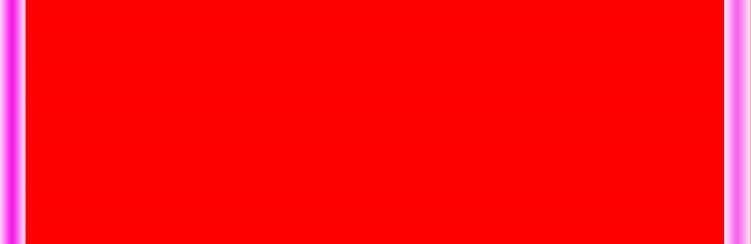 ৭. গণিতে যুক্তিবিদ্যার প্রয়োগ বিশ্লেষন করতেপারবো।
৮. যুক্তিবিদ্যা ও কম্পিউটার বিজ্ঞানের অনুবন্ধ তুলনা করতে পারবো।
৯. কম্পিউটার বিজ্ঞানে যুক্তিবিদ্যার প্রয়োগ দেখাতে পারবো।
১০. যুক্তিবিদ্যা ও শিক্ষার অনুবন্ধ বিশ্লেষণ করতে পারবে।
১১. বাস্তব জীবনে যুক্তিবিদ্যার প্রয়োগের গুরুত্ব ব্যাখ্যা করতে পারবো।
১২. ব্যক্তিগত, পারিবারিক, সামাজিক, সাংস্কৃতিক ও রাজনৈতিক জীবনে যুক্তির প্রয়োগ করতে আগ্রহী হবো।
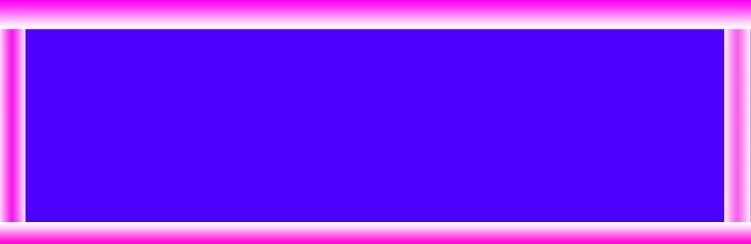 আজকের অধ্যায়ও আলোচ্য বিষয়
যুক্তিবিদ্যার প্রয়োগিক দিক
অধ্যায় নাম্বার- ০২
ক্লাস নম্বর-০১
আলোচ্য বিষয়ঃ
যুক্তিবিদ্যা ও দর্শন
cvV-01যুক্তিবিদ্যা ও দর্শন ( Logic and Philosophy )
দর্শনের অন্যতম শাখা হলো মূল্যবিদ্যা। আর মূল্যবিদ্যার রয়েছে তিনটি শাখা, যথা- ১. যুক্তিবিদ্যা, ২. নীতিবিদ্যা ও ৩. নন্দনতত্ত্ব। তাই যুক্তিবিদ্যা দর্শনের একটি শাখা । দর্শন ও যুক্তিবিদ্যা ঘনিষ্ঠ সম্পর্কে সম্পর্কযুক্ত। তবে যুক্তিবিদ্যার সাথে দর্শনের সম্পর্ক বিশ্লেষণের আগে বিষয়দুটির স্বরূপ জানা আবশ্যক। কেননা যুক্তিবিদ্যা ও দর্শনের স্বরূপ জানা থাকলে এদের মধ্যকার সম্পর্ক নির্ণয় করা সহজ হবে। আমরা আগের অনুচ্ছেদে (পাঠ-৩ ও ৮) এ যুক্তিবিদ্যার প্রকৃতি ব্যাখ্যা করেছি। এখন দর্শনের স্বরূপ নিয়ে সংক্ষেপে আলোচনা করে উভয়ের মধ্যে সম্পর্ক ব্যাখ্যা করবো।
দর্শন: 
দর্শনকে বিভিন্ন দার্শনিক বিভিন্নভাবে সংজ্ঞায়িত করেছেন। দার্শনিক তত্ত্ব যেমন বৈচিত্র্যপূর্ণ তেমনি বৈচিত্র্য রয়েছে দর্শনের সংজ্ঞায়। যে দার্শনিক যে ধরনের মতাদর্শে বিশ্বাসী সে দার্শনিক সেরকম করে দর্শনের সংজ্ঞা দিতে চেষ্টা করেন। সমকালীন যুগের শ্রেষ্ঠতম দার্শনিক বার্ট্রান্ড রাসেল-এর ভাষায় : “আমরা যে দর্শন গ্রহণ করবো তার সাথে মিলিয়ে দর্শন এর সংজ্ঞারও পার্থক্য ঘটবে।” তবে এ পর্যন্ত দর্শনের গতিবিধি ও মূল চেতনার প্রতি দৃষ্টি রেখে দর্শনের সংজ্ঞায় বলা যায়: “মানুষের প্রকৃতি এবং তার চারপাশের জগৎ সম্পর্কিত কিছু মৌলিক বা সর্বজনীন বিষয়ে যৌক্তিক হলো দর্শন। দর্শনের এ সংজ্ঞার মধ্যেই যুক্তি কথাটি রয়েছে।
প্রকৃতপক্ষে দর্শন ও যুক্তিবিদ্যা গভীরভাবে সম্পর্কযুক্ত। তবে যুক্তিবিদ্যা ও দর্শনের সম্পর্কের পাশাপাশি এদের মধ্যকার পার্থক্য বা বৈসাদৃশ্যও স্পষ্ট করা দরকার।
জেনে রাখো: 

যে বিদ্যা যুক্তি ও তার সহায়ক প্রক্রিয়া নিয়ে আলোচনা করে তাকে যুক্তিবিদ্যা বলে। অন্যদিকে মানবমনে উত্থাপিত জীবন এবং জগৎ সংক্রান্ত নানাবিধ প্রশ্নের সঠিক উত্তর আবিষ্কারের চেষ্টাকে বলা হয় দর্শন।
যুক্তিবিদ্যার সাথে দর্শনের সাদৃশ্যঃ 
যুক্তিবিদ্যা ও দর্শন ঘনিষ্ঠভাবে সম্পর্কযুক্ত। দর্শনেরই একটি শাখা হলো যুক্তিবিদ্যা। বিষয়বস্তু বা আলোচ্যসূচি অনুযায়ী দর্শনকে তিনভাগে ভাগ করা যায়। যথা- ১. জ্ঞানবিদ্যা, ২. অধিবিদ্যা ও ৩. মূল্যবিদ্যা। আর যুক্তিবিদ্যা হচ্ছে মল্যবিদ্যার তিনটি শাখার একটি। এর অন্য দুটি শাখা হচ্ছে। নীতিবিদ্যা ও নন্দনতত্ত। তাই যুক্তিবিদ্যা হচ্ছে দর্শনেরই একটি শাখা। এবং এই কারণে এরা ঘনিষ্ঠভাবে সম্পর্কযুক্ত। 
যেকোনো দার্শনিক আলোচনার প্রধান উপাদান যুক্তি। আর দর্শন যেমন কুসংস্কার ও নির্বিচার বিশ্বাস পরিহার করে প্রকৃত সত্যকে জানতে চায়, তেমনি যুক্তিবিদ্যাও সত্য প্রতিষ্ঠা করতে চায়। তাই দর্শন ও যুক্তিবিদ্যার মধ্যে বিভিন্ন দিক থেকে সাদৃশ্য রয়েছে।
নিচে এদের সাদৃশ্যের কয়েকটি দিক উল্লেখ করা হলো 
১. যুক্তিবিদ্যা ও দর্শন উভয়ই সত্য উদঘাটন করতে প্রয়াসী। যুক্তিবিদ্যা সত্যের আদর্শকে সামনে রেখে অগ্রসর হয়। আর দর্শন জগৎ ও জীবন সম্পর্কিত প্রকৃত সত্যকে জানতে চায়। 
২. উভয়ই যেকোনো কুসংস্কার, প্রাধিকার ও নির্বিচার নীতির বদলে যুক্তির শুদ্ধতার ওপর নির্ভরশীল। যৌক্তিক চিন্তাভাবনা মানবমনের অন্ধবিশ্বাস ও কুসংস্কার দূর করে। আর দর্শন মানুষকে অন্ধবিশ্বাসের বদলে বিচার বিশ্লেষণের কথা বলে। 
৩. দর্শন ও যুক্তিবিদ্যা উভয়ই সর্বজনীন দৃষ্টিভঙ্গি পষণ করে। কারণ যুক্তির নিয়ম ও সূত্রগুলো সর্বজনীন। আর দার্শনিক দৃষ্টিভঙ্গিও সমগ্র জগৎ ও জীবন সম্পর্কিত।
৪. যুক্তিবিদ্যায় ভাষা সংক্রান্ত গুরুত্বপূর্ণ আলোচনা করা হয়ে থাকে। আর দর্শনে ভাষা সংক্রান্ত আলোচনার গুরুত্ব এত বেশি যে এর মধ্যে ভাষা দর্শন নামের নতুন একটি শাখার উদ্ভব হয়েছে। এ কারণে উভয় শাখাই ভাষার গুরুত্বপূর্ণ আলোচনা করে থাকে।
বৈসাদৃশ্যঃ
 যুক্তিবিদ্যা দর্শনের একটি শাখা হলেও কিছু কিছু দিক থেকে দর্শনের সাথে এর পার্থক্যও রয়েছে। দর্শন হলো সকল বিজ্ঞানের জননী। আর যুক্তিবিদ্যা তারই একটি ক্ষুদ্র শাখা। দর্শন জগৎ ও জীবন সম্পর্কিত সকল মৌলিক প্রশ্নের যৌক্তিক অনুসন্ধান করে কিন্তু যুক্তিবিদ্যার কাজ শুধু যুক্তির বৈধতা ও অবৈধতা নির্ণয় করা। দর্শন জগত ও জীবনের সমগ্র বিষয় নিয়ে আলোচনা করে, কিন্তু যুক্তিবিদ্যার আলোচ্য বিষয় সে তুলনায় অনেক সীমিত।
নিচে দর্শন ও যুক্তিবিদ্যার মধ্যে কয়েকটি পার্থক্য উল্লেখ করা হলো: 
১. দর্শনের বিষয়বস্তু হলো জগৎ জীবনের মৌলিক সমস্যা বা সর্বজনীন কৌতুহলের বিষয়। পক্ষান্তরে, যুক্তিবিদ্যার বিষয়বস্তু মূলত যুক্তির বৈধতা-অবৈধতা নির্ণয় করা। 
২. যুক্তিবিদ্যা মূলত আকারগত বিজ্ঞান। কিন্তু দর্শনকে বিজ্ঞান বলা যায় না।
৩. যুক্তিবিদ্যা তার বিষয়বস্তু সম্পর্কে সার্বিক নীতিমালা প্রণয়ন করতে পারে। কিন্তু দর্শনের কোনো সিদ্ধান্তকে সর্বজনীনভাবে বিতর্কের ঊর্ধ্বে বলা চলে না।
৪. দর্শন জগৎ ও জীবন সংক্রান্ত পূর্ণাঙ্গ আলোচনা করে থাকে। অন্যদিকে, যুক্তিবিদ্যা হলো দর্শনের একটি শাখা।
পারস্পরিক নির্ভরশীলতা:
যুক্তিবিদ্যা ও দর্শনের মধ্যে বেশকিছু সাদৃশ্য-বৈসাদৃশ্য থাকলেও উভয়ের মধ্যে গভীর পারস্পরিক নির্ভরশীলতা বিদ্যমান। ব্যাপক অর্থে যুক্তিবিদ্যা দর্শনেরই একটি শাখা। দর্শনের বিষয়বস্তুকে প্রধানত তিনটি ভাগে ভাগ করা যায়; যথা
দর্শন 
(Philosophy)
জ্ঞানবিদ্যা
মূল্যবিদ্যা
অধিবিদ্যা
নন্দনতত্ত্ব
যুক্তিবিদ্যা
নীতিবিদ্যা
ওপরের বিভাজন থেকে দেখা যায়, যুক্তিবিদ্যা হচ্ছে দর্শনের একটি শাখা মূল্যবিদ্যার অন্তর্গত। অর্থাৎ, মূল্যবিদ্যা নামে দর্শনের শাখাটির যে অংশে যুক্তির সত্যতা-বৈধতা নিয়ে আলোচনা করা হয় তা-ই হলো যুক্তিবিদ্যা। অন্যদিক থেকে বলা যায়, যুক্তিবিদ্যা হলো সমগ্র দার্শনিক আলোচনার অপরিহার্য বিষয়। কেননা দর্শন মূলত যুক্তি দিয়েই তার বিষয়বস্তু নিয়ে আলোচনা ও তা প্রমাণ করে থাকে। ব্রিটিশ দার্শনিক বার্ট্রান্ড রাসেল যুক্তিবিদ্যাকে দর্শনের সারসত্তা (Essence) বলে আখ্যায়িত করেছেন। তিনি সকল দার্শনিক সমস্যাকে প্রকারান্তরে যুক্তিবিদ্যক সমস্যা হিসেবে দেখেছেন। রাসেলের ভাষায়, প্রত্যেক দার্শনিক সমস্যাকে যখন প্রয়োজন মতো বিশ্লেষণ ও পরিশোধন করা হয় তখন দেখা যায় যে, হয় সমস্যাটা প্রকৃতপক্ষে আদৌ কোনো দার্শনিক সমস্যা নয়, নয়তো আমরা যে-অর্থে শব্দটা ব্যবহার করছি সে অর্থে সমস্যাটা যুক্তিবিদ্যক।
বাড়ীর কাজঃ
যুক্তিবিদ্যা ও দর্শনের মধ্যে সাদৃশ্য ও বৈসাদৃশ্যের একটি তালিকা তৈরি কর।
ক্লাস সমাপ্ত